SMT Update To AMWG
MAY 2017
Monthly SMT Data Timelines AMWG CR 2014 002End to End File Processing Completeness – MAY 2017
% Timely Market Delivery - % of files posted to market (FTPS) by 11:00pm out of # of files received by SMT by 11:00pm.
% Portal Data Availability - % of files loaded to the database for data availability on portal by 6:00am next day for the files received by 11:00pm
* A LSE file includes usage data for up to 50,000 ESIIDs.
2
2
SMT  API and FTPS Services Availability – MAY 2017
The service availability is measured as a percentage of number of minutes the service was available out of the total number of minutes in a month, excluding planned outages.
Observed Anomalies:
Mar-Apr 2015: SMT outage and subsequent recovery/catch-up impacted API availability. FTPS was available for most of the part except on 03/21-03/22 for 36 hours.
26 Jul 2015: Services were unavailable for 12 hours due to Flash storage issue  
25 Jan 2016: Services were unavailable for 19 hours due to storage configuration issue  
07 Mar 2016:   API Services were unavailable for 7hours due to Oracle archiver issue.
3
SMT Number of Accounts by Type AMWG CR 2014 009 – MAY 2017
4
SMT ODR Details – MAY 2017
Total ODR Requests TDSP wise statistics:
Total ODR Requests User type statistics:
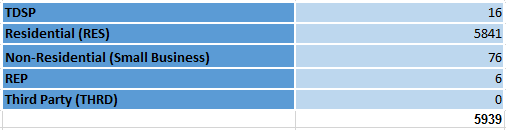 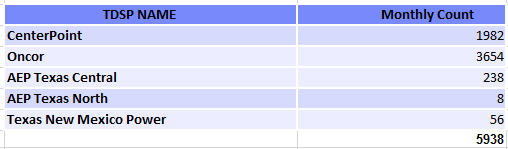 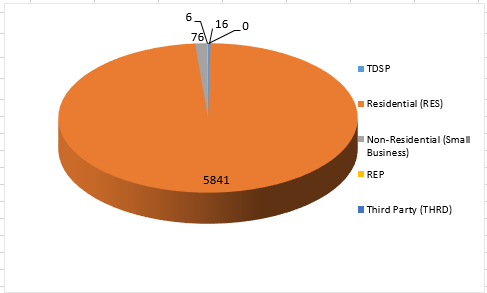 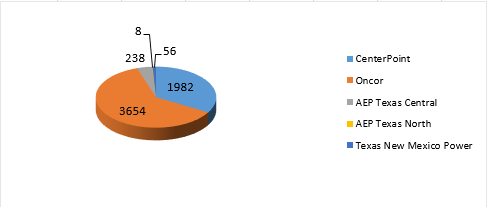 5